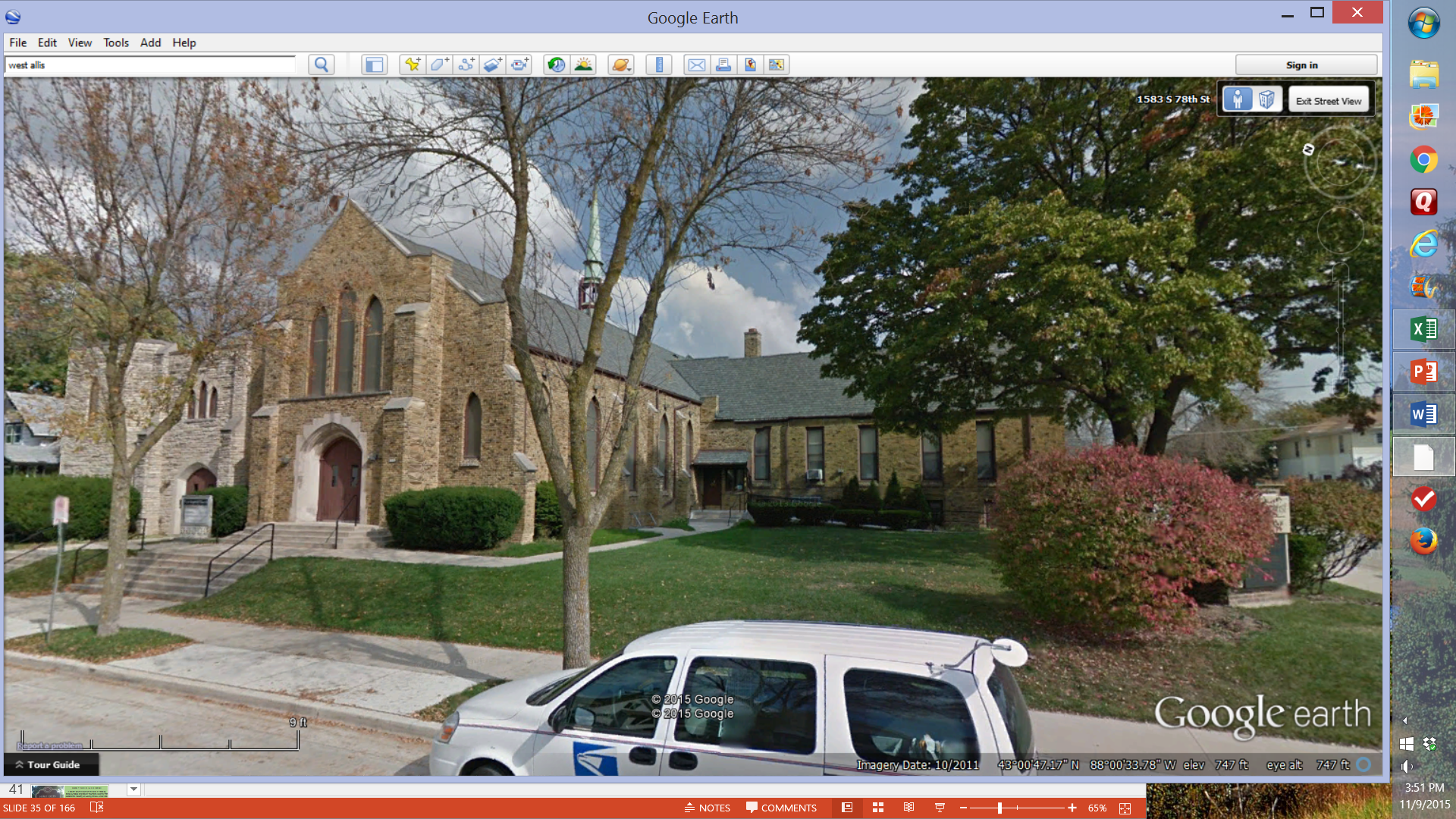 Our Story:

First Baptist Church of West Allis

POSTLOGUE
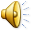 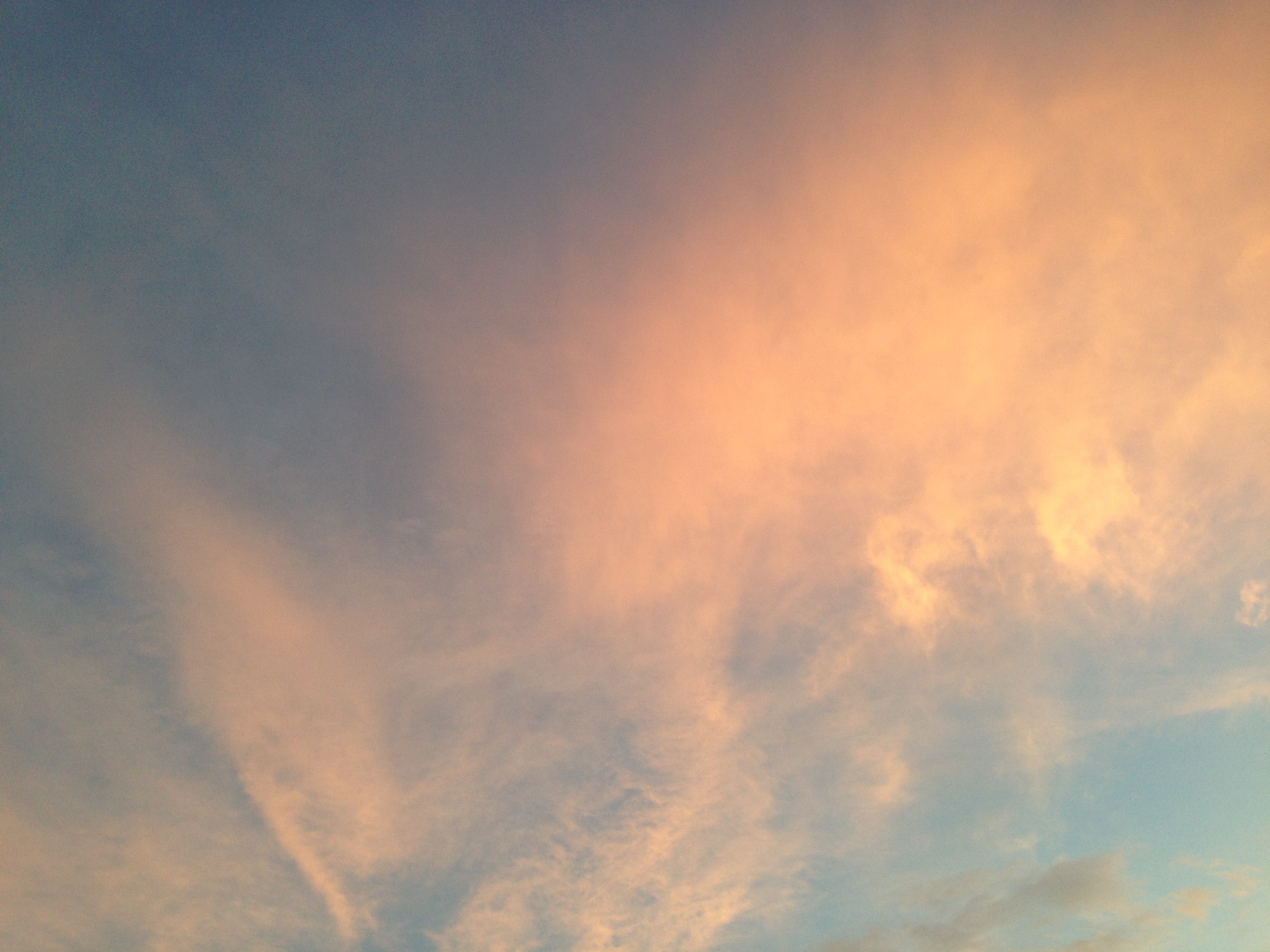 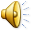 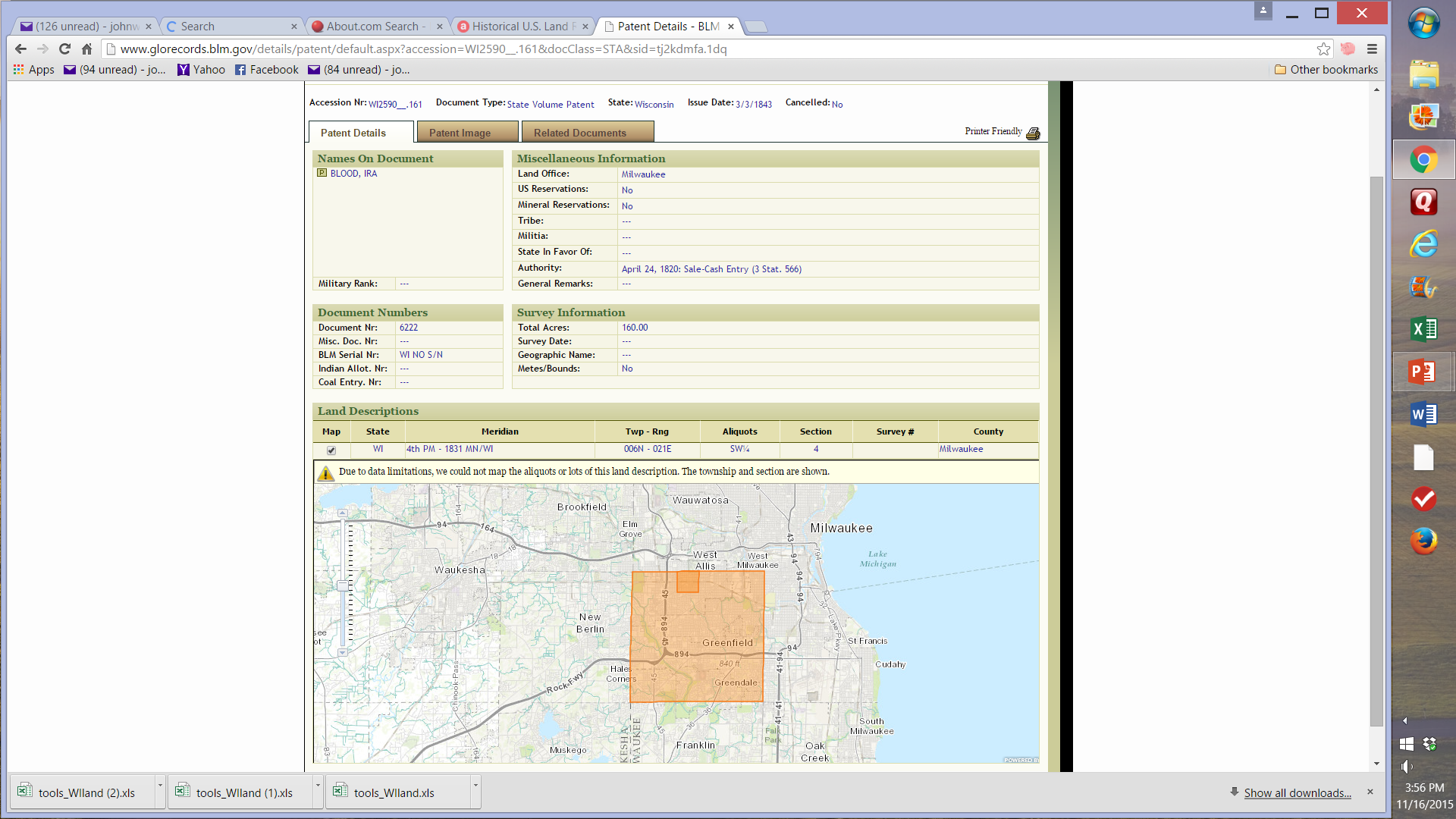 Township 6 North (Township of Greenfield) Section 4
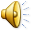 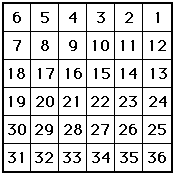 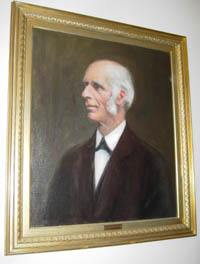 Rev Enoch Underwood
Pastor, Greenfield
Baptist Church,
1850-1873
Historically, 
Our longest serving pastor
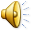 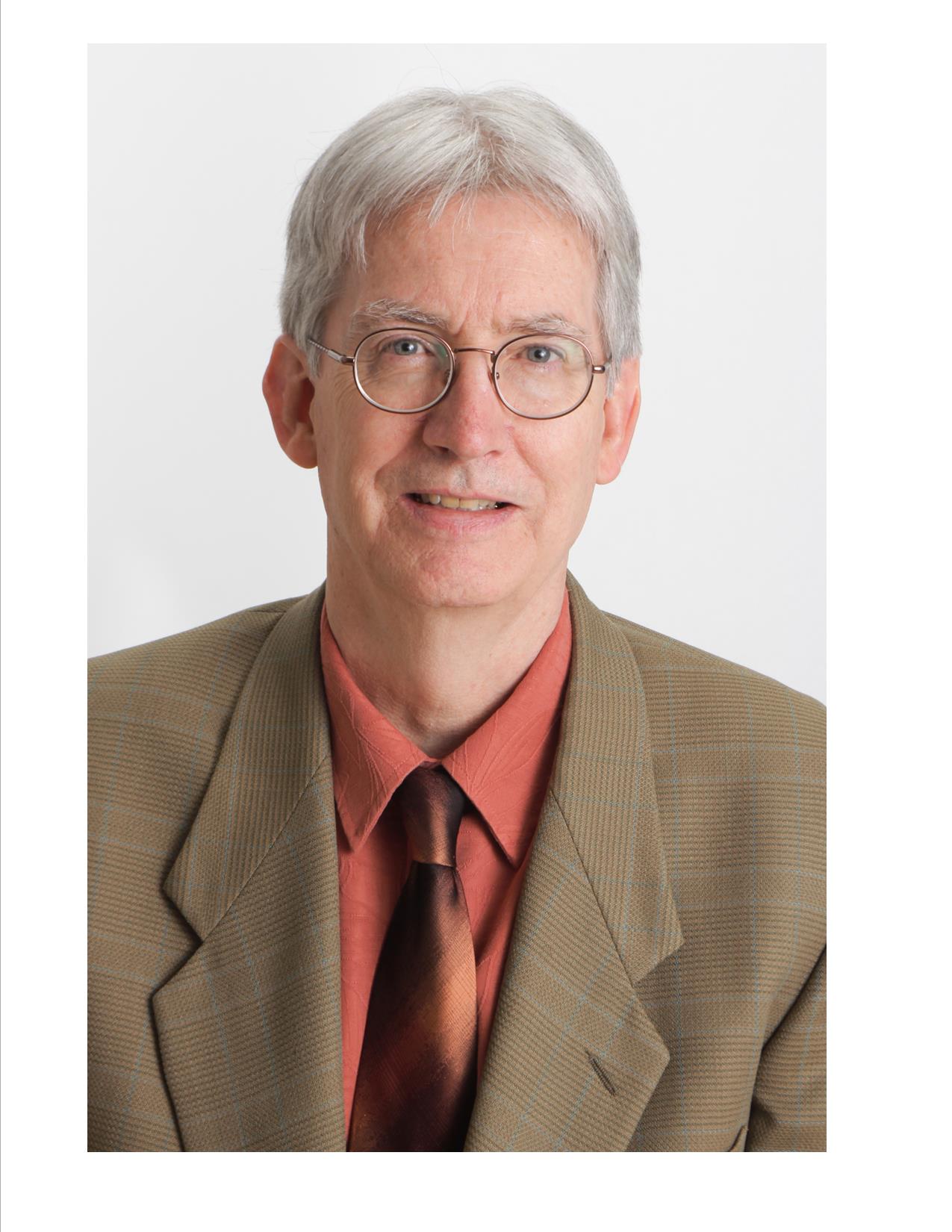 Rev Mark Weisser
Pastor, First Baptist
Church of West Allis,
1992-2016
Our new longest
serving pastor
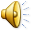 Rev Mark Weisser
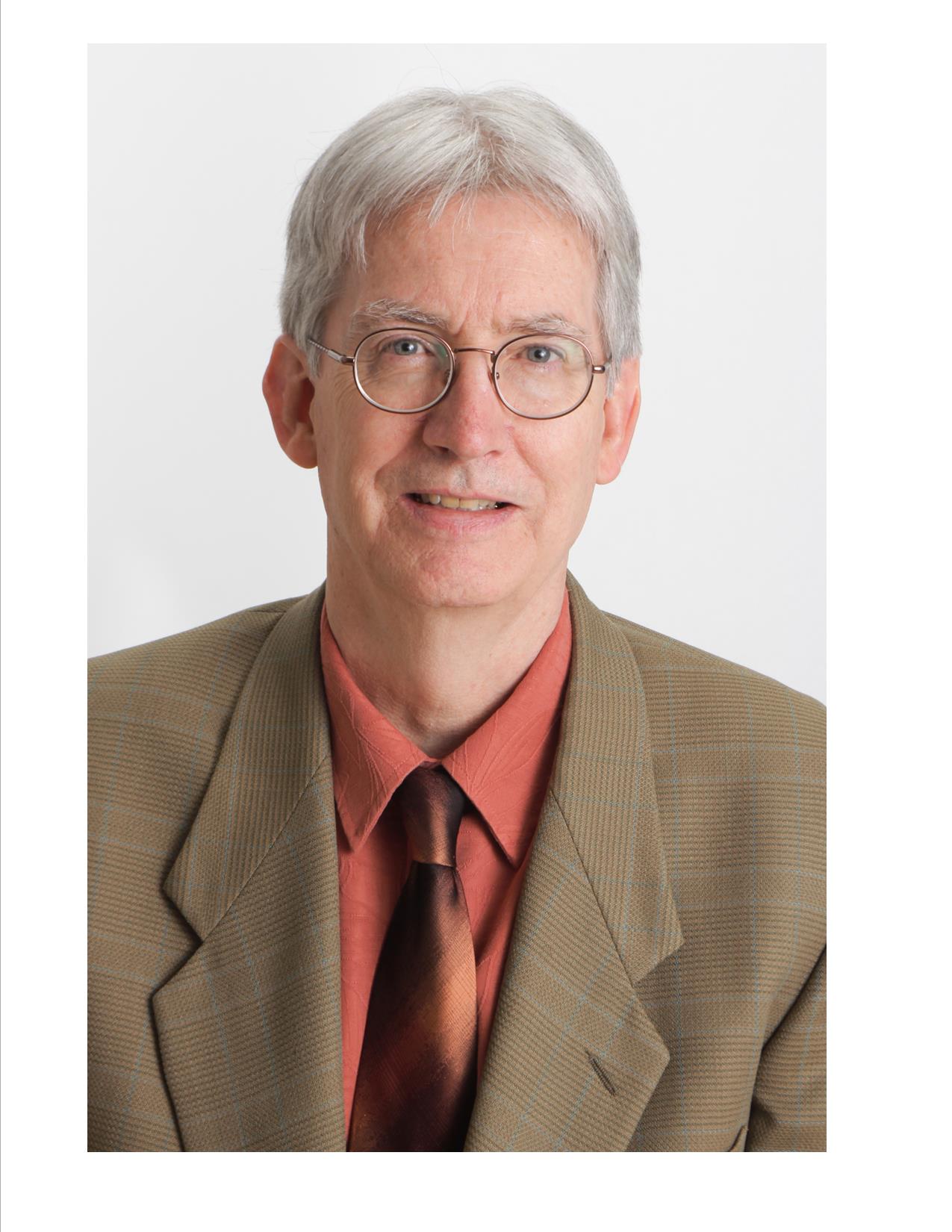 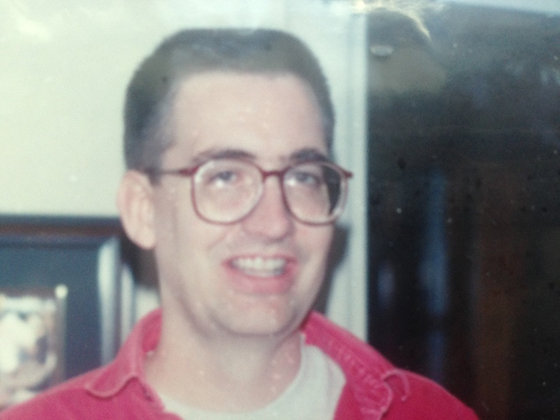 Now                                                                       Then
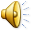 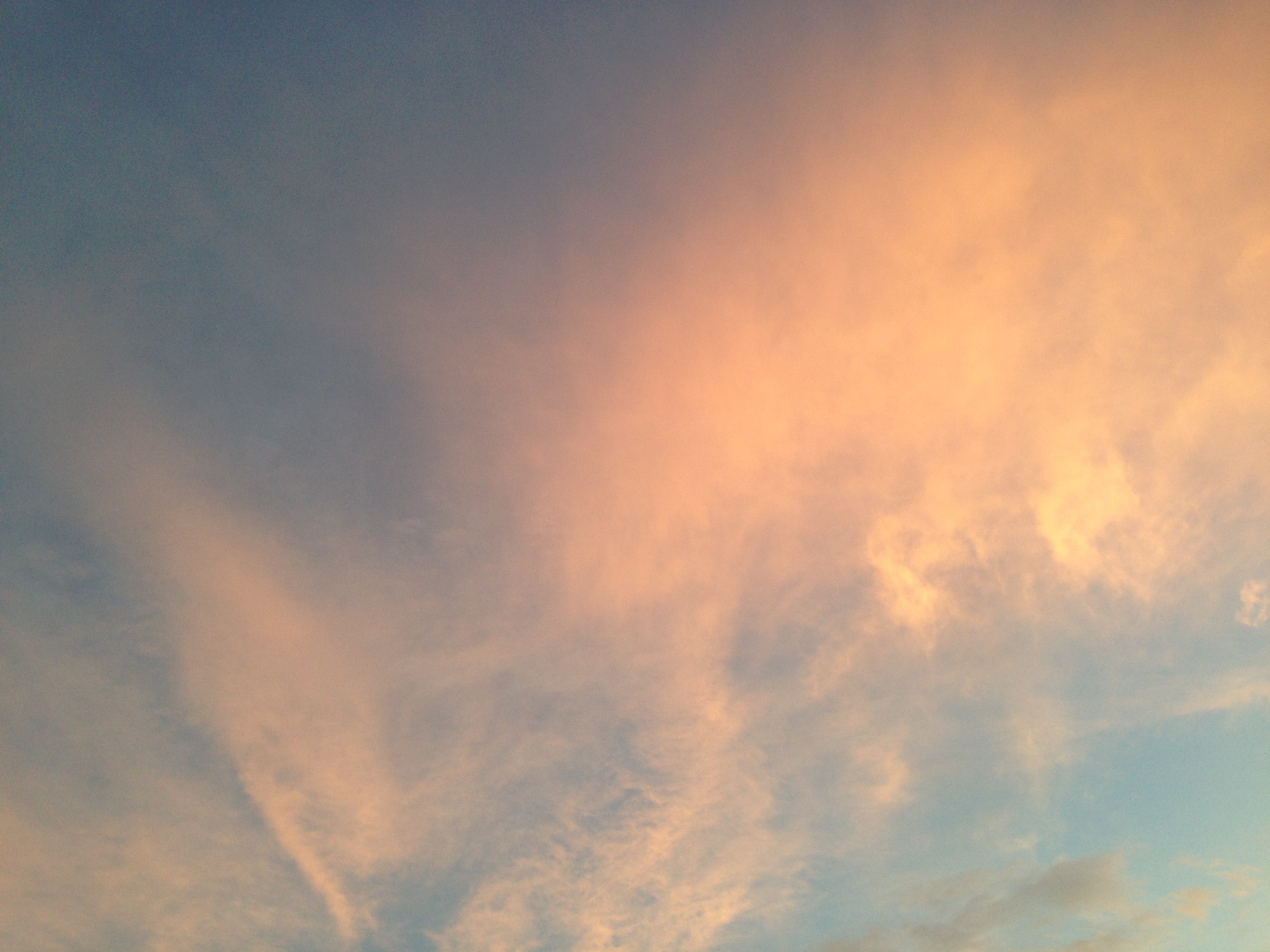 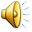 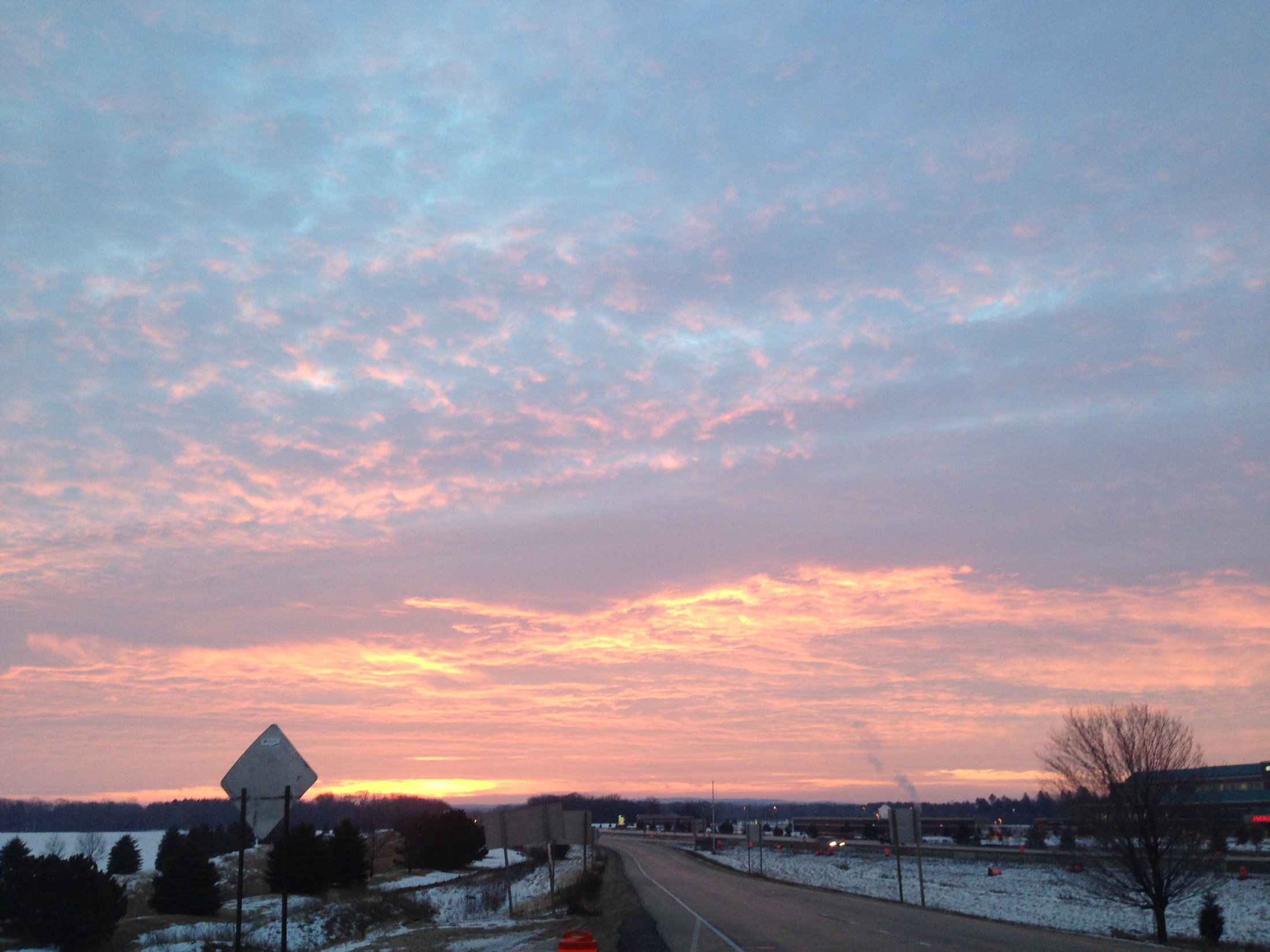 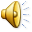 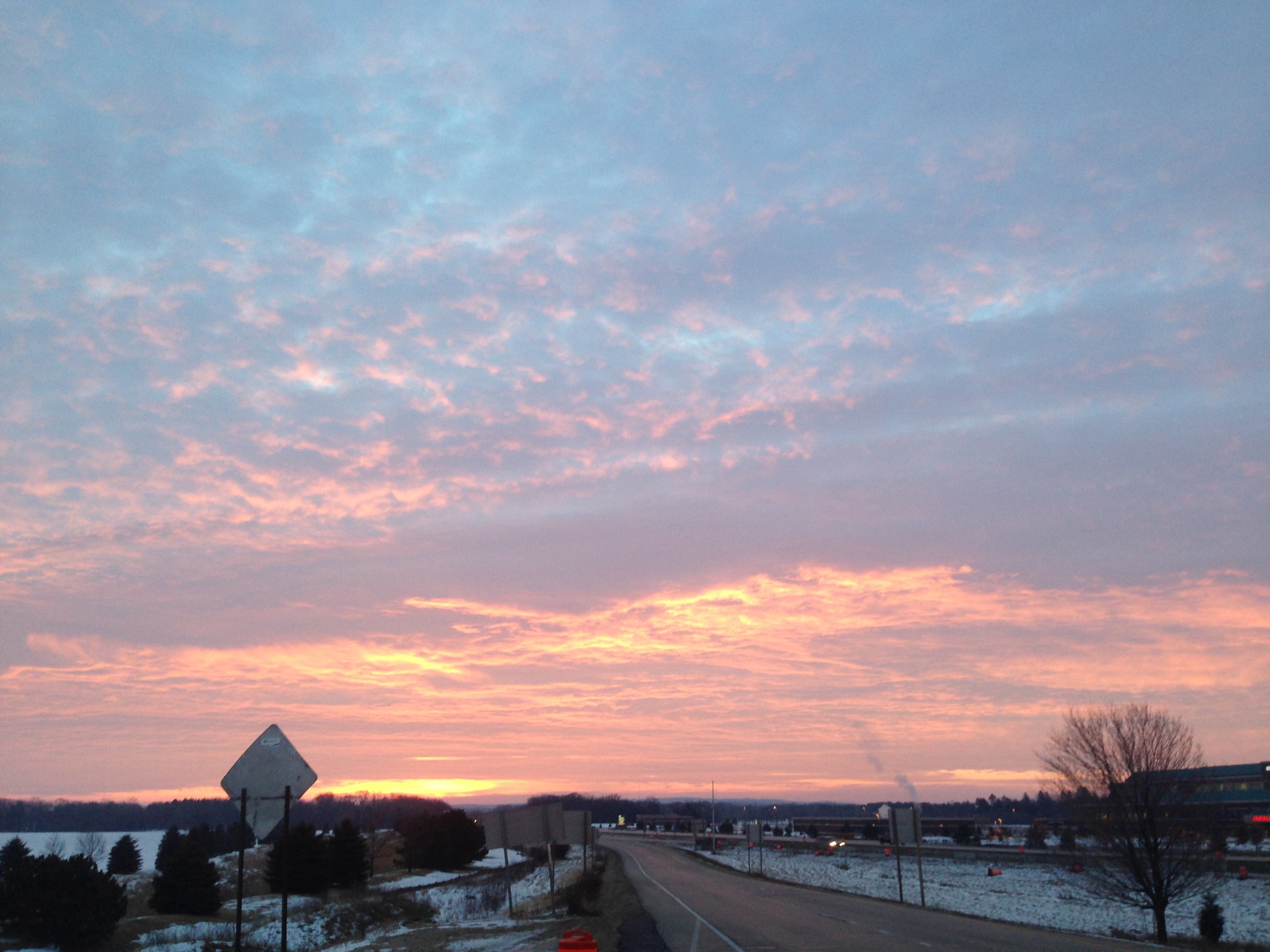 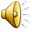 The future is not yet written;
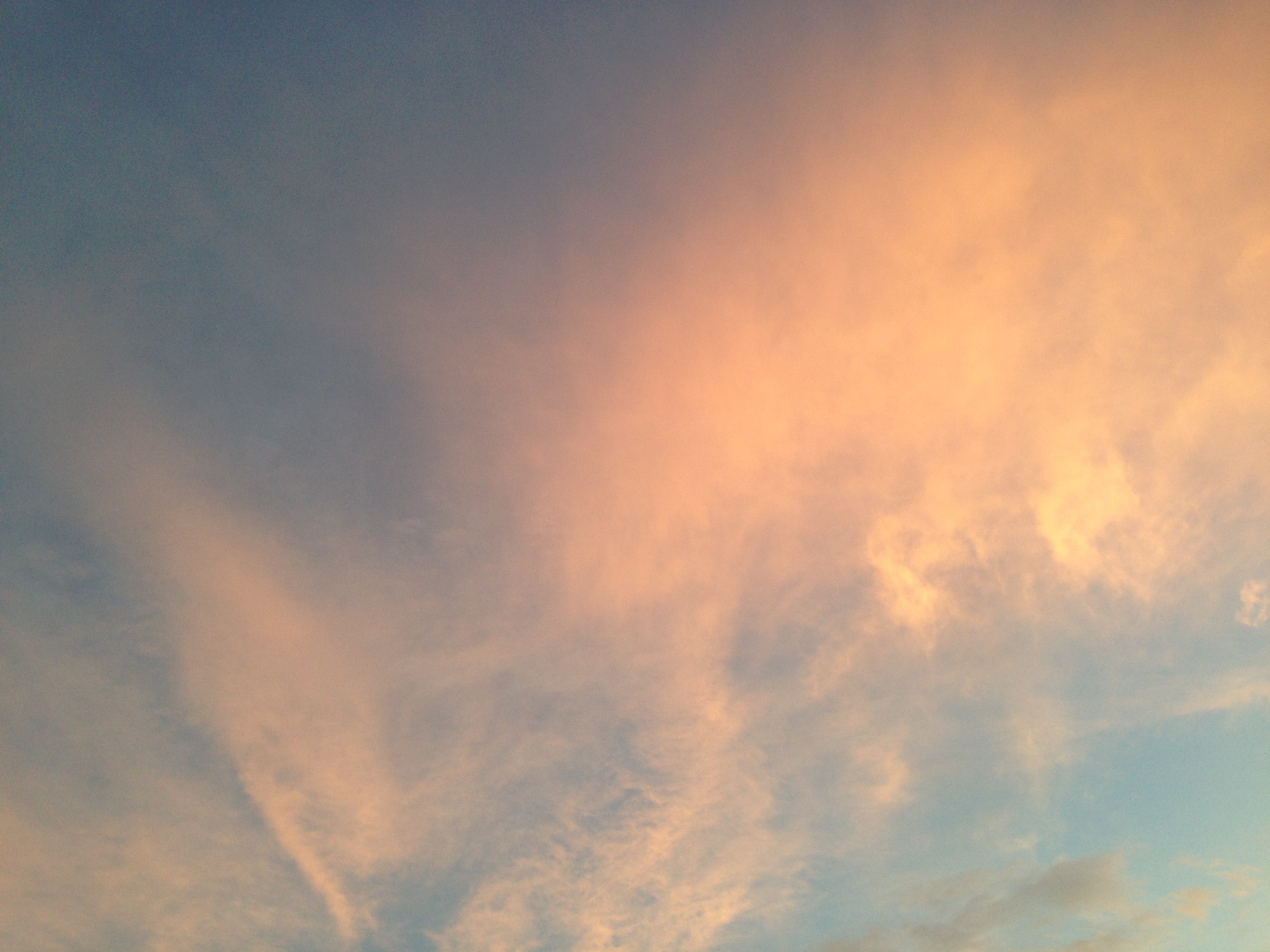 “….your future hasn't been written yet. No one's has. Your future is whatever you make it.”
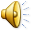 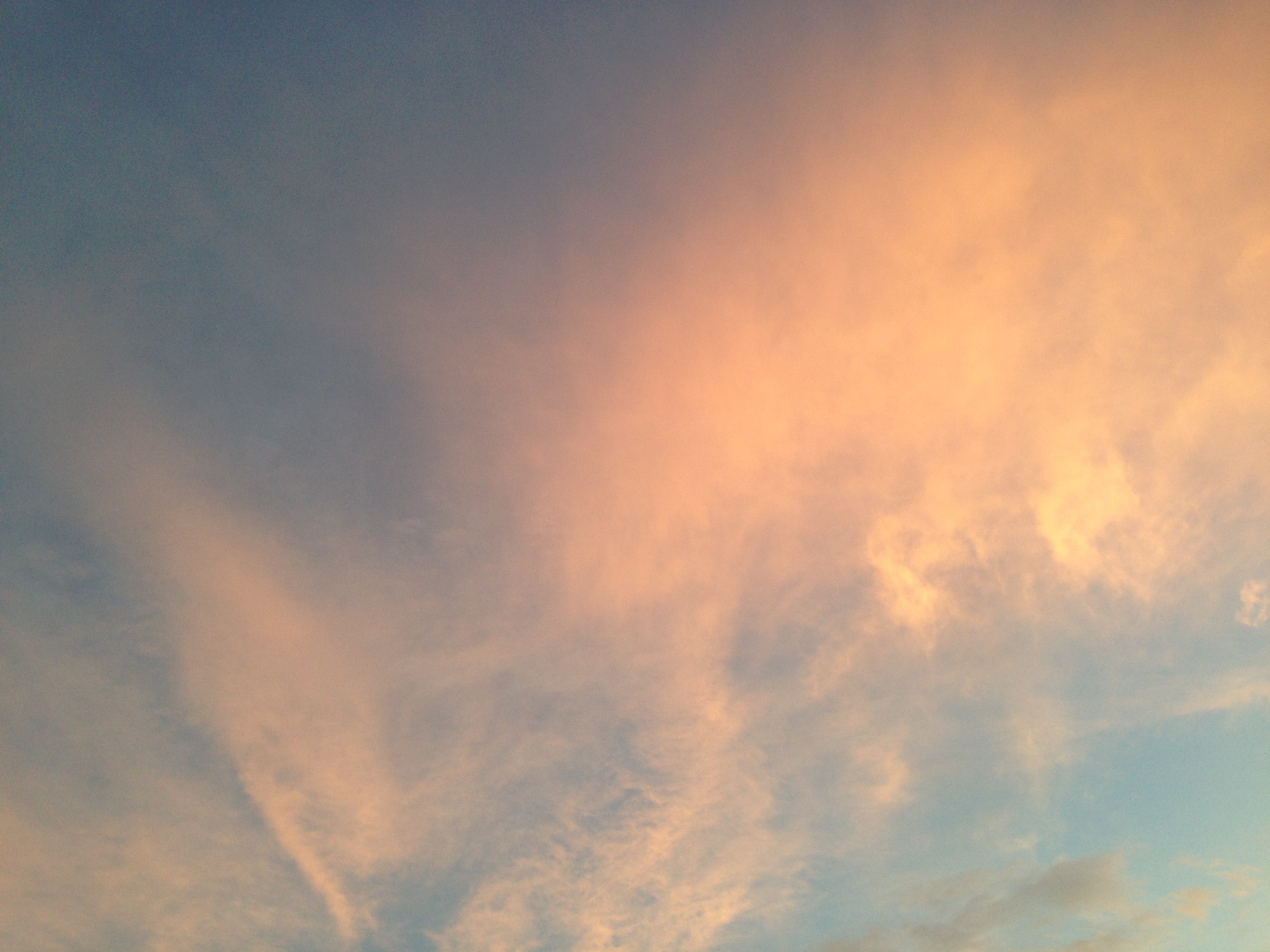 Future: May we do well in our: 
Homes
Church 
Communities
Country
World
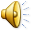 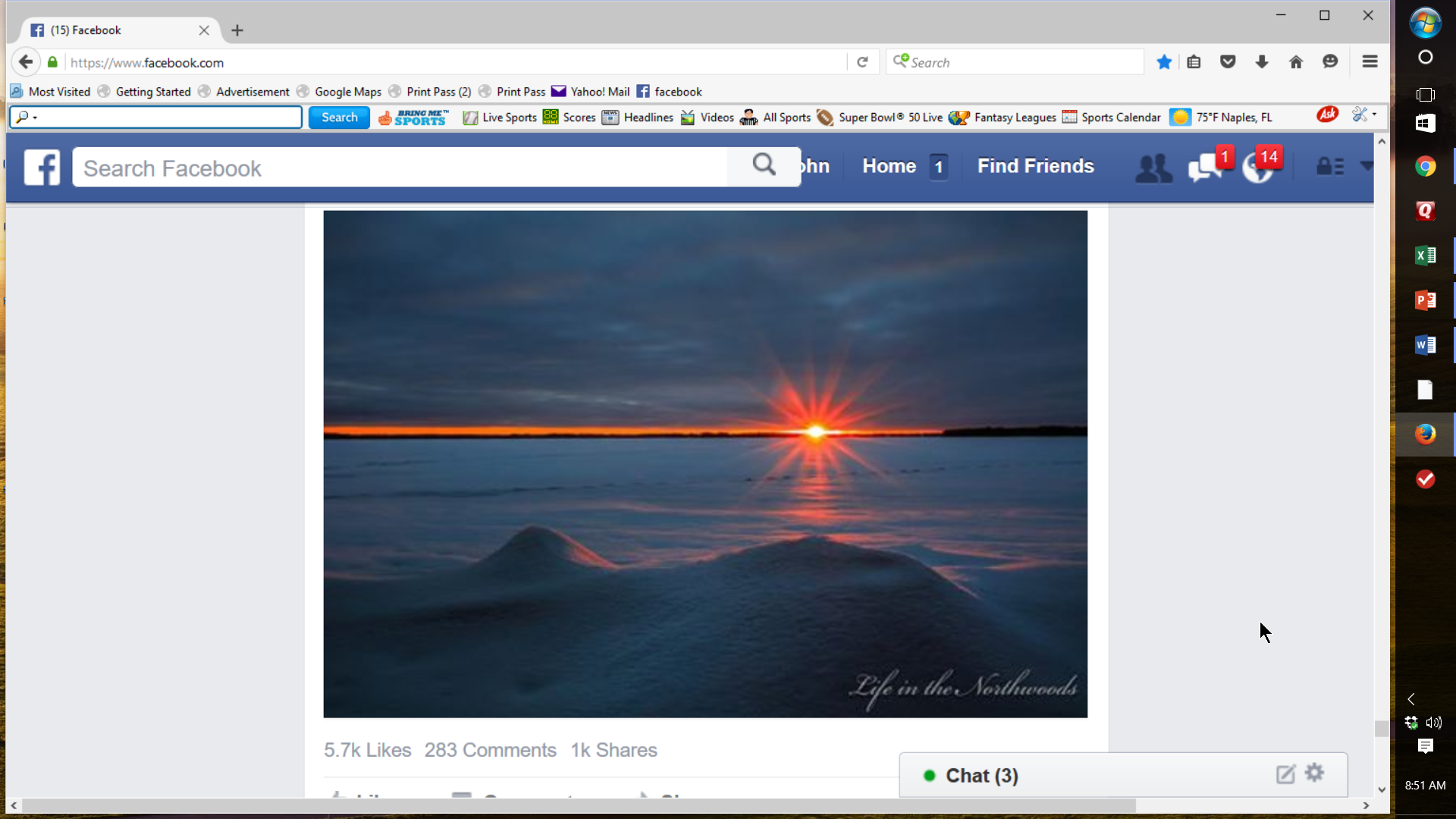 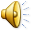 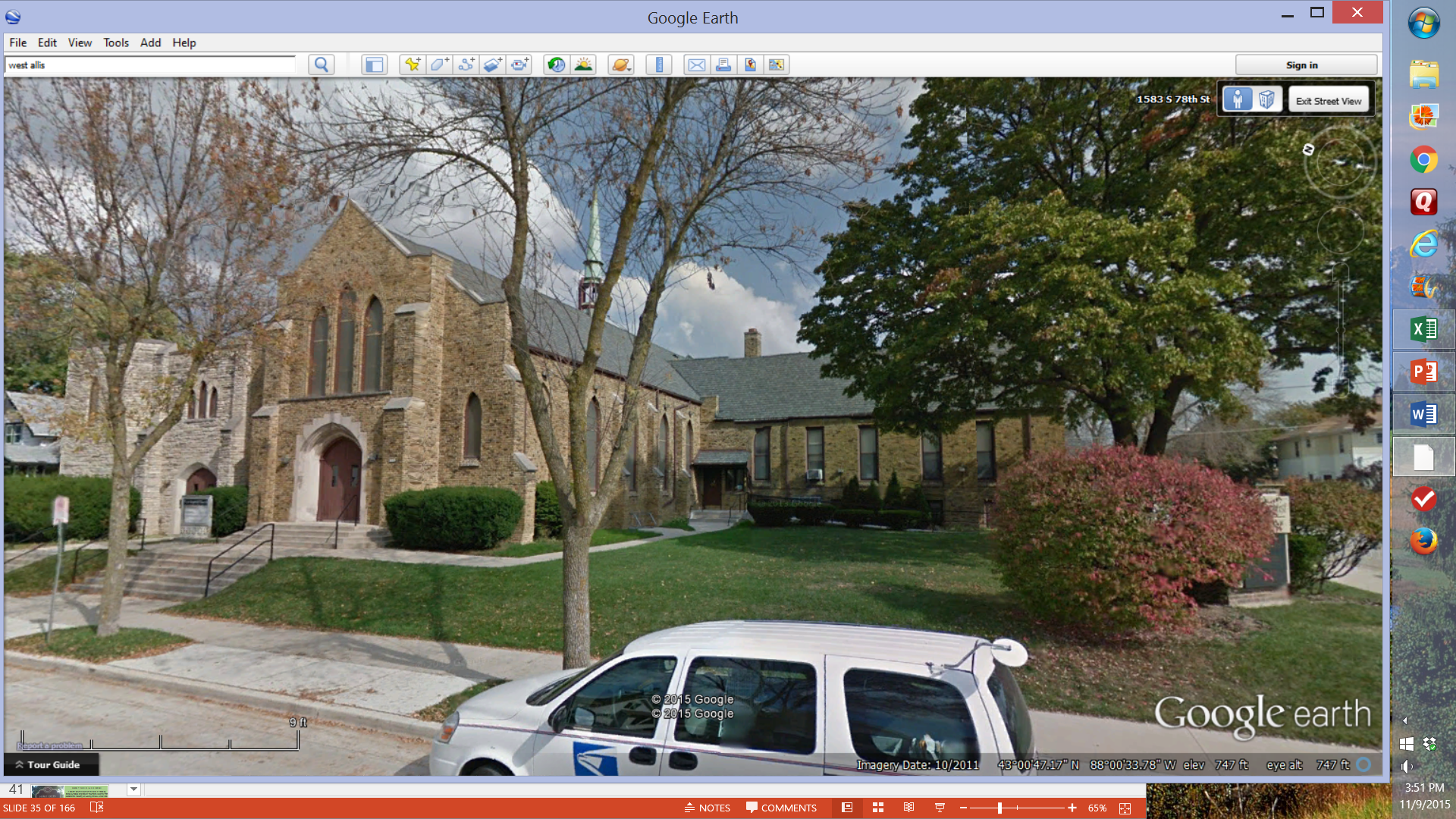 Our Story:

First Baptist Church of West Allis

End of history Postlude
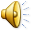